Mój staż w monachium
Moja firma:
Alte Weinbörse - hurtownia
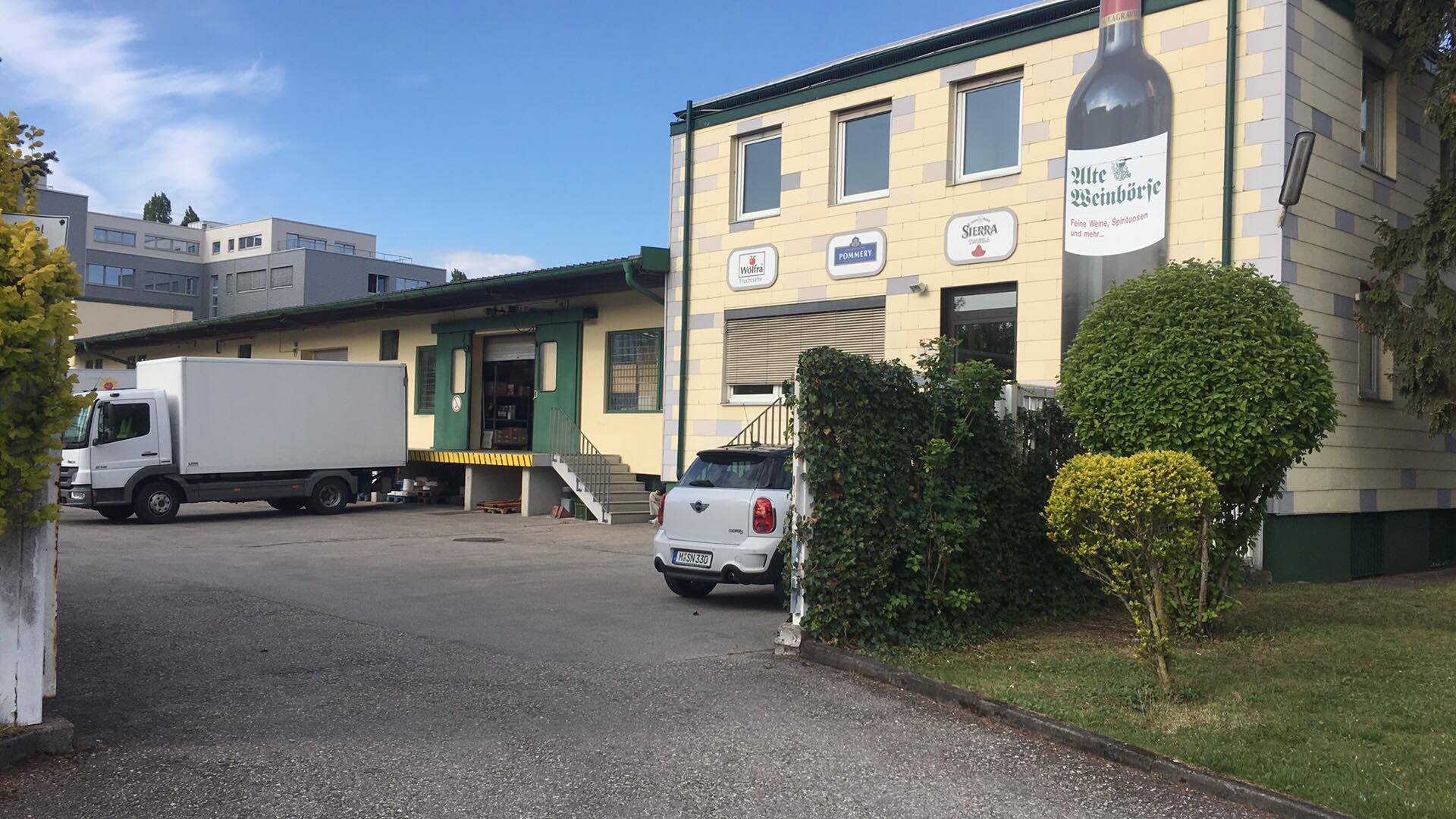 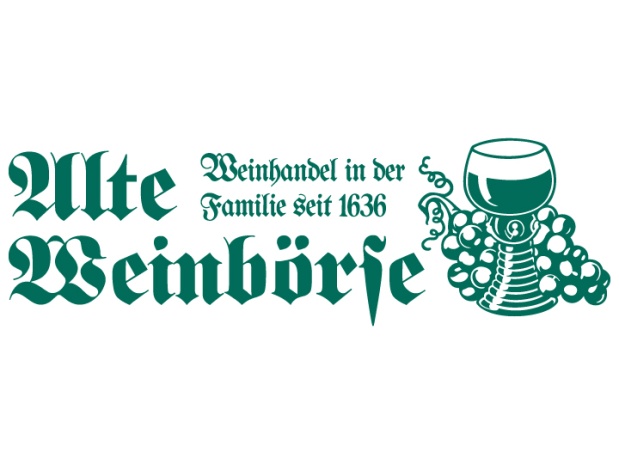 Historia Firmy:
W 1972 roku Henning Schulz, wówczas restaurator i winiarz w swojej piwnicy z winami, założył sklep z winami Alte Weinbörse. Winiarnie należały do ​​rodziny. Henning Schulz łączył miłość do wina i kontakty z monachijską gastronomią na scenie z wielką kreatywnością i tym samym położył podwaliny pod odnoszącą sukcesy firmę
Czym zajmuje się firma Alte Weinborse?
Hurtownia Alte Weinborse zajmuje się sprzedażą hurtową i detaliczną alkoholu, piwa, wina, soków, napojów i wody. Jest to mała firma, która zatrudnia niewielu pracowników, ale panuje tam przyjazna atmosfera.
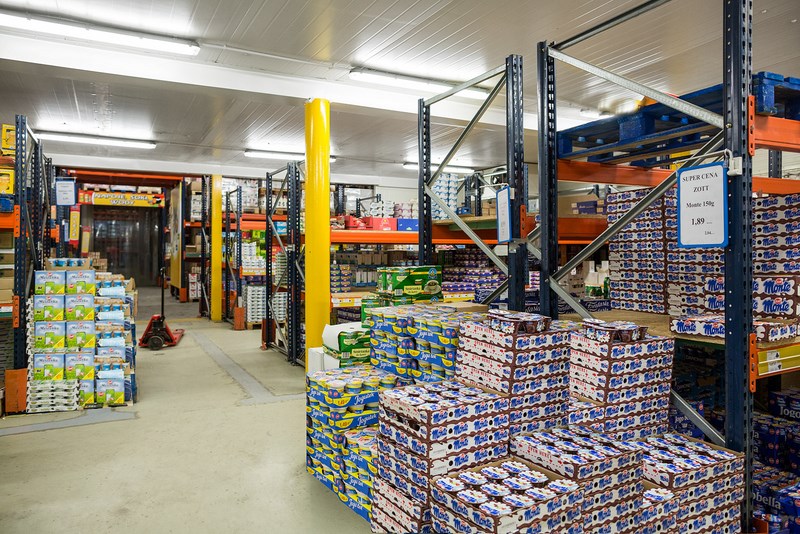 Realizacja zamówienia
1. Złożenie zamówienia przez klienta 
     2. Sprawdzanie dostępności produktu w magazynie     
      3. Proces kompletacji zamówień     
      4. Dostawca dostarcza zamówienie do    kupującego
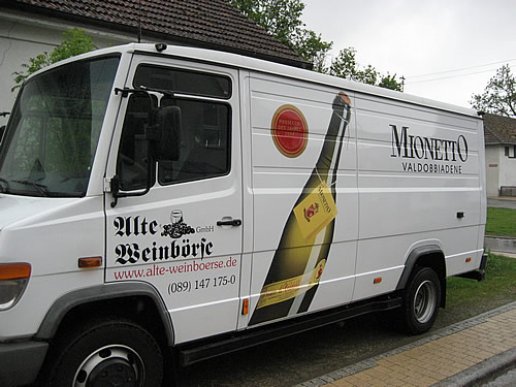 Moje zadania w firmie
Moim głównym zadaniem było kompletowanie zamówień. Poznałem też proces realizacji zamówienia oraz wszystkie związane z nim procedury i dokumenty. Zobaczyłem też na czym polega praca dostawcy napojów.
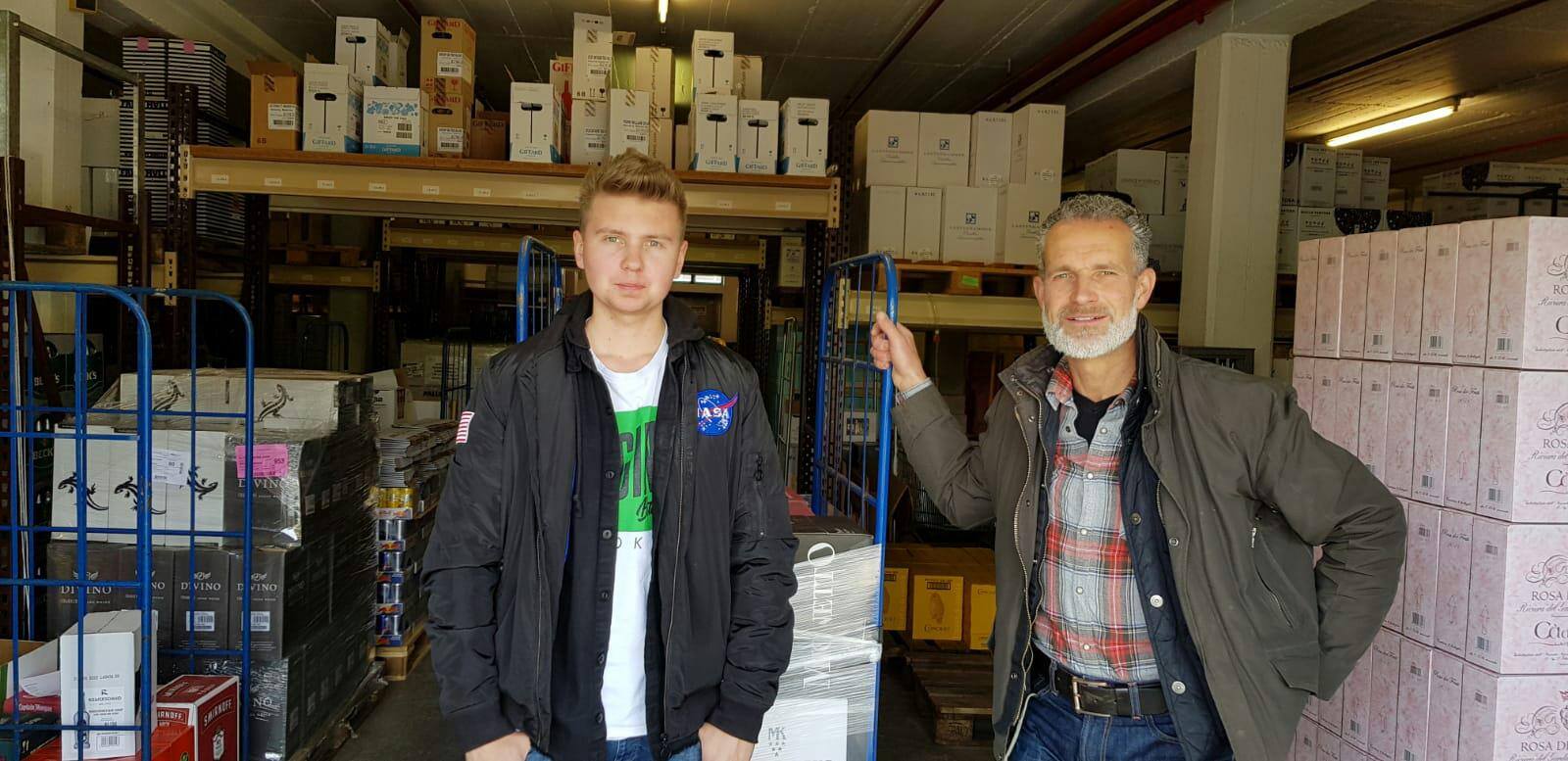 Czas wolny:
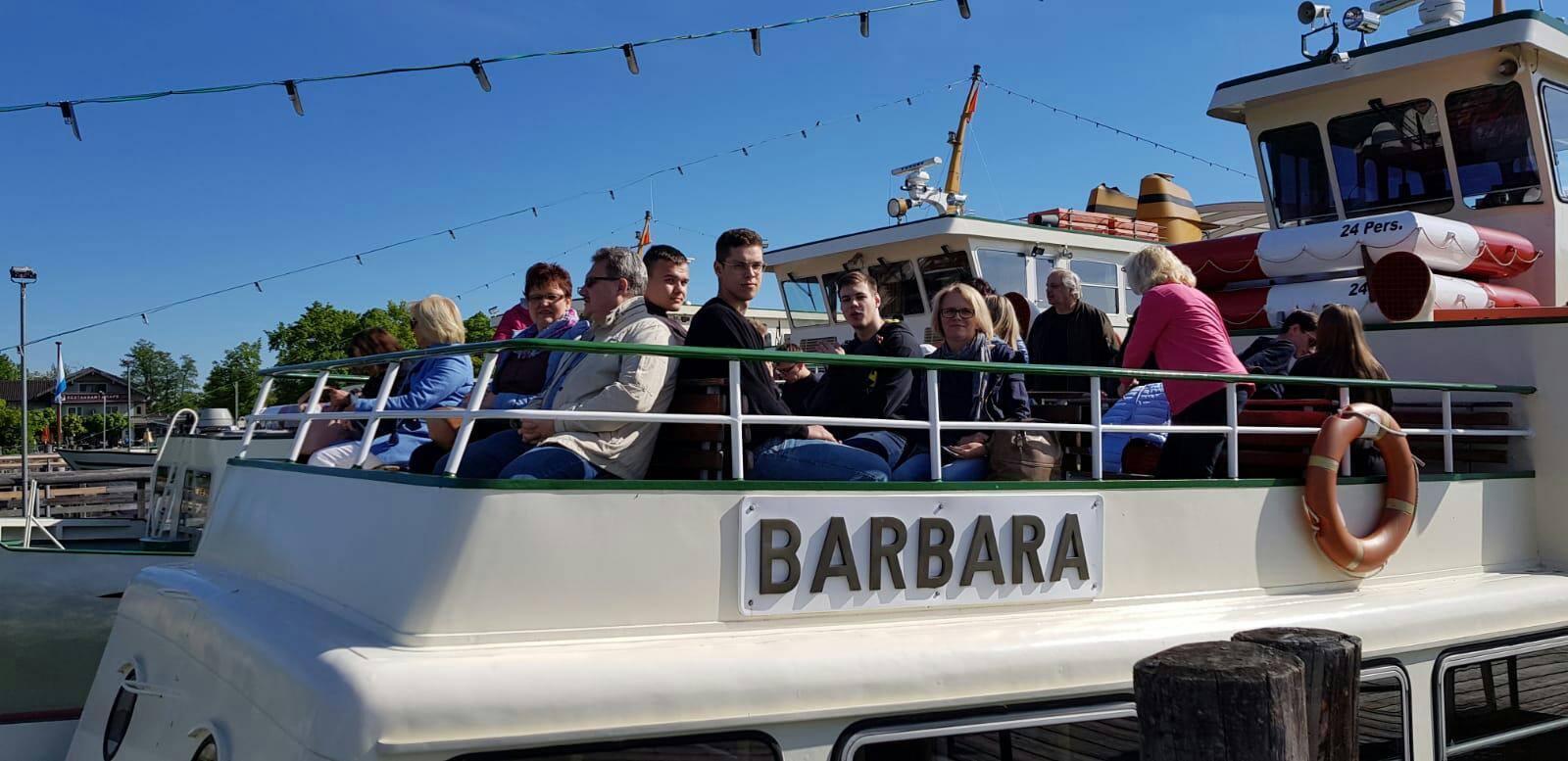 Dziękuję za uwagę!